ELEKTRONSKI I ELEKTRIČNI OTPAD(E-OTPAD)
Sa gledišta ekologije i očuvanja životnog prostora jedan od najvećih globalnih svetskih problema je elektronski otpad. Specifičnost elektronskog otpada je njegova složenost i brzina kojom elektronski proizvodi zastarevaju i bivaju zamenjeni novim. Osim toga e-otpad je vredan izvor sekundarnih sirovina i toksičan ukoliko je nepravilno tretiran.Brza promena tehnologije,mali početni troškovi i čak planirano zastarevanje proizvoda su rezultovali brzom rastu problema u celom svetu. Proizvodi poput televizora, mobilnih telefona, kompjutera i srodne kompjuterske opreme, fotoaparata, štampača i drugih postala su veliki deo komunalnog otpada i zato je tok električnog otpada identifikovan kao jedan od onih koji beleži najbrži rast u Evropi čineći danas 4% komunalnog otpada. Vodeći kontinent u godišnjoj proizvodnji ovog otpada je Severna Amerika sa preko 20 miliona tona iza koje slede Evropa i Azija sa po oko 14 miliona tona i ostali kontinenti su na nivou oko 5 miliona tona.
Glavni proizvođači elektronskog i električnog otpada se svrstavaju u tri grupe: • pojedinci i mala preduzeća, • velika preduzeća, institucije i vladine organizacije i• proizvođači originalne elektronske opreme(OEMs).
Analize koje su sproveli stručnjaci evropskih država pokazuju kako je početkom devedesetih godina prošlog veka udeo elektronskog otpada u ukupnom evropskom kućnom otpadu iznosio oko 2 posto, odnosno 4 miliona tona. Krajem devedesetih godina količina elektronskog otpada se povećala na 6 miliona odnosno na 4 posto u kućnom otpadu. Procenjuje se da će rast količine elektronskog otpada u Evropi biti po stopi od 5 posto godišnje, tako da će do kraja ove dekade količina otpada biti udvostručena. Poređenja radi, rast količine elektronskog otpada danas je već tri puta veći od porasta komunalnog otpada. Nivo reciklaže u zemljama u razvoju raste, ali ne drži korak s rastom proizvodnje otpada.
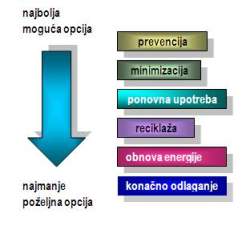 U poslednjih dvadeset godina razvijene zemlje su uspostavile različite kontrolne mehanizme za upravljanje otpadnim materijama, pri čemu je prednost data strategiji sprečavanja stvaranja otpada.Pri tome, prevenciji se daje prednost u odnosu na reciklažu, koja je bolja od spaljivanja, dok je odlaganje na deponije najmanje poželjan način (slika 1).
Međutim zbog načina funkcionisanja postojećih sistema sakupljanja otpada,skoro 90% električnog otpada završava na deponijama ili postrojenjima za insineraciju. Uticaj električnog otpada na okolinu nastaju njegovom upotrebom,dizajnom (količinom materijala i korišćenju energije) kao i načinu njegovog odlaganja na kraju upotrebnog veka.U krajnjem sklučaju kada proizvod uđe u tok otpada njegov uticaj na okolinu ne samo da zavisi od osobina proizvoda već i od načina sprovođenja njegovog tretmana.
U kom tenutku električni otpad utiče na okolinu?
U kom trenutku električni uređaj utiče na okolinu?
Insineracija e-otpada
Uvođenje male količine e-otpada u proces insineracije rezultuje visokom koncentracijom metala uključujući i teške metale u dimnjacima ili filterima postrojenja za insineraciju. Procenjeno je da emisije,proistekle iz insineracije otpada u EU na godišnjem nivou iznose 36t žive i 16 t kadmijuma .U elektronskom i električnom otpadu se nalazi značajna količina PVC-a (polivinil hlorid) koja nije pogodna za insineraciju usled njihove ’’opasne’’ prirode ostataka u dimnjacima.
Odlaganje e-otpada na deponije
Predstavlja najmanje poželjno rešenje i predstavlja posebnu opasnost,pošto nijedno tlo nije potpuno nepropusno.Može doći do curenja,isticanja opasnih materija: živa iz štampanih ploča,PCB iz kondezatora i kadmijum iz specifičnih plastika mogu iscureti u zemljište i podzemne vode.Značajne količine olova mogu biti rastvorene iz stakla CRT-a (katodne cevi) pomoću podzemnih voda koje sadrže razne kiseline a nalaze se na deponijama.Još jedan problem predstavlja isparavanje žive iz električnog otpada.Dodatno,nekontrolisani požari mogu povećati emisiju veoma toksičnih dioksina i furana usled prisustva širokog spektra opasnih materija na deponijama.
Reciklaža e-otpada
Reciklaža otpada elektronskih proizvoda je značajna, ne samo sa gledišta zaštite životne sredine, već i dobijanja neoštećenih elektronskih komponenti kao i skupih plemenitih metala koji ulaze u sastav štampanih ploča, kao osnovne komponente svih elektronskih proizvoda. Recikliranje e-otpada ima dvostruku važnost, osim smanjivanja zagađenja, omogućava nam i štednju ograničenih resursa koji se intenzivno koriste u raznim elektronskim aparatima. Opasne materije čine recikliranje elektronske opreme velikim izazovom.Kada je reč o recikliranju elektronike, sve postaje veoma komplikovano. Preko hiljadu vrsta toksičnih materija koristi se prilikom proizvodnje kompjutera. Tu su naravno i neke otrovne hemikalije koje ostaju u samom kompjuteru kao što su olovo, berilijum, živa, kadmijum itd, koji se teško mogu reciklirati.
EVROPSKE DIREKTIVE
Količina elektronskog i električnog otpada generisanog u EU naglo raste a sadržaj opasnih materija u električnoj i elektronskoj opremi predstavlja glavnu brigu tokom faze upravljanja e-otpadom i njegove reciklaže koje se ne rade u dovoljnom obimu.Zbog toga je elektronski i električni otpad identifikovan kao prioritetna oblast za preduzimanje specifičnih mera u evropskim razmerama.
Evropska Unija je 13.2.2003.godine usvojila dve Direktive a vezane za probleme električnog i elektronskog otpada. 
Prva Direktiva je ’’Waste of Electrical and Electronic Equipment’’(WEEE) – Direktiva o električnom i elektronskom otpadu, dok je druga RoHS(Restriction of the use of hazardoues substances) – Direktiva o ograničenjima za upotrebu opasnih materija. 
Ove dve Direktive su postale važeći zakon EU 1.7.2006.godine i od ovog datuma bilo koji proizvod koji ne zadovoljava kriterijume ovih Direktiva neće moći biti prodat u zemljama EU.WEEE Direktiva teži da poboljša upravljanje električnim otpadom i da podstakne proizvođače da proizvode uređaje imajući u planu njihovu reciklažu. Ključni deo ove Direktive jeste da su proizvođači odgovorni za troškove vezane za sakupljanje, obnavljanje i reciklažu i tretman električnog otpada. RoHS Direktiva dopunjuje WEEE Direktivu ograničenjem količina potencijalno opasnih materijala sadržanih u električnim aparatima.
WEEE DIREKTIVA
Svrha ove Direktive kao prvog prioriteta jeste prevencija električnog otpada i dodatno ponovne upotrebe, reciklaže i ostalih oblika obnavljanja ovakvog otpada kako bi se smanjilo odlaganje ovakve vrste otpada.Takođe ona nastoji da poboljša ekološke performanse svih operatera angažovanih u životnom ciklusu proizvoda (proizvođača,distributera,potrošača i ostalih koji su direktno uključeni u tretman WEEE).
CILJEVI WEEE DIREKTIVE
WEEE Direktiva teži da poboljša performanse upravljanja WEEE kroz:
1. Selektivno prikupljanje WEEE pomoću odgovarajućih sistema,koji čuvaju integritet uređaja i njihove potencijale za obnavljanje2. Stopu sakupljanja koju mora dostići svaka članica do 31.12.2006. a koja iznosi 4 kg WEEE po stanovniku godišnje3. Individualnu odgovornost proizvođača; stope ponovne upotrebe, reciklaže i obnove se kreću u rasponu od 50%-80% u zavisnosti od razmatrane kategorije uređaja, a one moraju biti zadovoljene od strane proizvođača elektronske i električne opreme do 31.12.20064. Odredbu pružanja informacija krajnjim korisnicima čije je učešće esencijalno za visoke stope sakupljanja i reciklaže,kroz obeležavanje pakovanja,kao i pružanje informacija postrojenjima za tretman (uvažavajući sastav i strukturu električnih proizvoda)
1.Sakupljanje WEEE
Da bi se pristupilo reciklaži električnog opada neophodno je da budu sakupljene dovoljne količine ovog otpada.Zbog toga članice EU moraju da uspostave selektivne sisteme sakupljanja i da podstiču učešće krajnjih korisnika u ovim sistemima. U cilju minimizacije raspoloživosti kao nesortiranog komunalnog otpada članice EU treba da usvoje adekvatne mere :Za WEEE koji stiže iz domaćinstava članice EU su do 13.8.2005. trebale da:- kao minimum uspostave sisteme koji omogućavaju krajnjim vlasnicima i distributerima električnih uređaja da vrate svoj električni otpad bez ikakve naknade.Takođe trebalo je osigurati pristupačnost i raspoloživost neophodnih kapaciteta za sakupljanje naročito uzimajući u obzir gustinu naseljenosti.- Prilikom isporuke novog proizvoda,distributeri su obavezni da obezbede povratak takvog otpada na bazi ’’staro za novo’’ i to besplatno za krajnje vlasnike ovih uređaja.- Proizvođačima se omogućava da uspostave bilo individualne bilo kolektivne povratne sisteme za WEEE samo ukoliko su oni u skladu sa ciljevima Direktive.- Za WEEE od ostalih korisnika:- Proizvođači ili treća lica moraju obezbediti sakupljanje WEEE i izvan domaćinstava.
Šta primećujemo u fazi skupljanja?
Sakupljanje i transport moraju biti izvedeni tako da optimiziraju ponovnu upotrebu i reciklažu onih komponenti ili celih uređaja pogodnih za reciklažu odnosno ponovnu upotrebu. Ispitivanje potencijala za ponovnu upotrebu bi trebalo da bude što zastupljenije kako bi se proizvodi za ponovnu upotrebu poslali adekvatnim kanalima ponovne upotrebe bez ikakvih oštećenja. Modaliteti logističkih i organizacionih povratnih šema su ostavljeni na izbor zemljama članicama, u zavisnosti od njihovih geografskih karakteristika i različitih tokova WEEE. Efikasna šema sakupljanja treba da motiviše građane da u njoj učestvuju. Mesta(tačke) sakupljanja WEEE predstavljaju ključni element sistema, ali ona nisu definisana Direktivom. Zemljama članicama se ostavlja prostora da definišu broj,kapacitet,lokaciju i organizaciju unutar šema upravljanja ovim mestima sakupljanja,od kojih proizvođači snose finansiranje sakupljenog WEEE. Da li su to reciklažna dvorišta,sortirna postrojenja ili regionalne transfer stanice zavisiće od dogovora između industrije i lokalnih i regionalnih vlasti.
Tretman i obnova WEEE
Posebno sakupljen WEEE bi trebalo da bude transportovan u odabrane objekte za preradu sem ako se uređaji ponovo ne upotrebljavaju kao celina.Zemlje članice EU će obezbediti da proizvođači organizuju (individualno ili kolektivno) tretman sakupljenog WEEE kako bi se dostigle stope obnove i reciklaže koje zahteva Direktiva. Električni otpad koji se izvozi iz EU će se samo računati kao ispunjenje obaveza i ciljeva ukoliko izvoznik može da dokaže da su se operacije obavile pod istim uslovima koje zahteva Direktiva. Članice EU su odgovorne za definisanje detaljnih tehničkih zahteva i praćenje transporta WEEE kao i njegovog izvoza.Član 7 WEEE Direktive definiše stope obnove za različite kategorije posebno sakupljenog WEEE koje proizvođači moraju da ostvare,na individualnoj ili kolektivnoj bazi najkasnije do 31.12.2006. godine. Proizvođači se mogu osloboditi svoje odgovornosti preko trećih lica,lokalnih vlasti ili privatnih preduzeća,ali oni i dalje ostaju odgovorni za finansiranje svih operacija koje su u vezi sa tretmanom sopstvenih proizvoda koji se pojave na tržištu posle 13.8.2005.
Radi izračunavanja ovih stopa,proizvođači ili treća lica koja obavljaju poslove za proizvođače WEEE moraju da čuvaju podatke o masi WEEE koja ulazi i izlazi iz obrade,obnove i reciklažnih postrojenja. Međutim ovo podrazumeva efikasne logističke sisteme i sisteme za praćenje. Stope obnove,reciklaže i ponovne upotrebe prema WEEE Direktivi su prikazane tabelom broj 1.
Kategorije uređaja Stope reciklaže i ponovne upotrebe(% prosečne težine uređaja poslatog na tretman) Stopa obnove Veliki kućni aparati i automati (kategorije 1 i 10 Aneksa 1A) 75% 80% Mali kućni aparati,oprema za osvetljenje,električni alat,igračke i sportska oprema (kategorije 2,5,6,7,9 Aneksa 1A) 50% 70% IT i telekomunikacioni uređaji i uređaji za relaksaciju ( kategorije 3 i 4 Aneksa 1A) 65% 75% Lampe na gas 80% /
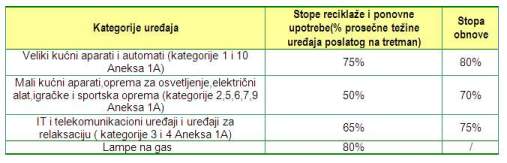 Informisanje krajnjih korisnika i postrojenja za tretman e-otpada
Aktivno učešće potrošača i korisnika je esencijalno za efikasnost sistema sakupljanja tako da moraju biti podsticani da učestvuju u šemama sakupljanja električnog otpada kako bi olakšali procese obrade,reciklaže i obnove.Posebno moraju imati informacije o :• Zahtevima za posebno sakupljanje i sortiranje WEEE (ne odlagati električni otpad kao nesortirani komunalni otpad)• Sistemima sakupljanja i povratka aparata koji njima moraju biti dostupni • Njihovoj ulozi u doprinosu ponovne upotrebe,reciklaže i ostalih oblika obnove WEEE• Potencijalnim efektima WEEE na životnu sredinu i ljudsko zdravlje• Značenju simbola prema Aneksu IV,koji su proizvođači obavezni da štampaju na pakovanjima ili uputstvima za korišćenje ili garantnim listovima
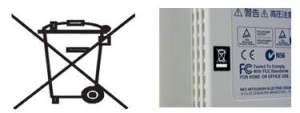 Aneks IV Direktive uvodi nov simbol za obeležavanje sakupljanja električnog otpada odvojeno od ostalog otpada i sastoji se od precrtane kante za smeće.On mora biti jasan,čitljiv i neizbrisiv. Znak je propisan Europskom direktivom i upozorava korisnika da proizvod, kada postane otpad, ne sme stavljati u komunalni otpad. Od ove godine, proizvođači električnih i elektroničkih proizvoda na području EU, kao i svi koji žele izvoziti na područje EU moraju označiti svoje proizvode tim znakom. U posebnim slučajevima, bilo zbog veličine proizvoda ili njegove funkcije, znak mora biti otisnut na pakovanju (ambalaži), uputstvima za upotrebu i na garantnom listu.
U cilju olakšanja ponovne upotrebe i pravilnog ekološkog odlaganja električnog otpada uključujući i održavanje, nadogradnju i reciklažu, članice EU treba da obezbede da svaki proizvođač obezbedi neophodne informacije o ponovnoj upotrebi i tretmanu za svaki novi tip električnih uređaja koje plasira na tržište (u roku od jedne godine pošto je izbacio novi proizvod na tržište). Ova informacija će pomoći pri identifikaciji različitih komponenata i materijala električnih uređaja kao i lokaciju opasnih materija u njima. Bilo koji proizvođač elektronskih i električnih aparata a koji su plasirani na tržište posle 13.8.2005. mora biti jasno označen na aparatu.
ZAOSTALI OTPAD ČIJE JE POREKLO POZNATO (HISTORICAL WASTE)
Pod zaostalim otpadom čije je poreklo poznato podrazumevamo električni otpad čiji se proizvođač,uvoznik ili distributer može identifikovati u trenutku pojavljivanja troškova upravljanja ovim otpadom. Električni i elektronski otpad koji nastaje od proizvoda koji su plasirani na tržište pre 13.8.2005. predstavlja izuzetak od individualne odgovornosti proizvođača: njegovo upravljanje će preuzeti kolektivno proizvođači koji su trenutno prisutni na tržištu kada se pojave troškovi i to kako WEEE Direktiva definiše proporcionalno njihovom učešću na tržištu po vrsti uređaja.
ZAOSTALI OTPAD ČIJE JE POREKLO NEPOZNATO (ORPHANS)
Zaostali otpad čije je poreklo nepoznato je električni otpad čiji se proizvođač ne može identifikovati ili više ne postoji u trenutku pojavljivanja troškova upravljanja ovim otpadom.Od 13.8.2005. u cilju izbegavanja potencijalnog sivog tržišta (proizvođača koji bi namerno pokušali da izbegnu svoje odgovornosti) i problematičnog finansiranja upravljanja njihovim otpadom,svaki proizvođač će morati da :• Obeleži svoj proizvod tako da se proizvođači mogu jasno identifikovati• Da obezbedi garancije kada plasira proizvod na tržište kako bi osigurao buduće pokrivanje troškova upravljanja otpadom u slučaju da on nestane sa tržišta.Garancija može imati oblik reciklažnog osiguranja,blokiranja bankovnog računa ili kao učešće u odgovarajućim šemama za finansiranje upravljanja WEEE .WEEE definiše 10 kategorija električne i elektronske opreme i one su obuhvaćene Aneksom I WEEE Direktive dok su primeri ovih kategorija,odnosno lista uređaja obuhvaćenih Aneksom I,predstavljeni Aneksom II Direktive(tabela 2.)
veliki kućni aparati(bela tehnika)
veliki uređaji za hlađenje(rashladne vitrine),frižideri,zamrzivači,veš mašine,mašine za sušenja veša,mašine za pranje sudova,mikrotalasne rerne,ostali uređaji koji se koriste za obradu i pripremanje hrane,električni grejni uređaji,električni radijatori,ostali aparati za grejanje soba,kreveta,ventilatori,klima uređaji,ostala oprema za ventilaciju,klimatizaciju
mali kućni aparati
usisivači,oprema za čišćenje,aparati za čivenje,pletenje,zkanje i ostale obrade tekstila,pegle i drugi aparati za održavanje odeće,tosteri,električni noževi,aparati za šišanje,sušenje kose,pranje zuba,brijanje i masažu i ostali aparati za brigu o telu,ručni satovi,zidni satovi i druga oprema za merenje,pokazivanje i beleženje vremena,vage,brusilice,friteze
IT i telekomunikaciona oprema
Centralizovana obrada podataka – minikompjuteri,jedinice štampanja ,PC računari: PC(uključujući i tastaturu,miša i monitor),Laptop računari(uključujući i tastaturu,miša i monitor),džepni računari,štampači,oprema za kopiranje,električne mašine za kucanje,ručni i stoni digitroni i ostala oprema za sakupljanje,čuvanje,obradu,prezentaciju ili komunikaciju elektronskim sredstvima,teleksi,telefoni(javni,mobilni..),telefonske sekretarice i ostala sredstva za prenos zvuka,slika i ostalih informacija preko telekomunikacionih uređaja
potrošački uređaji-elektronika
TV aparati,radio aparati,kamere,muzički instrumenti,Hi-Fi uređaji i ostali proizvoda za snimanje i reprodukciju zvuka,slike,uključujući i signale i ostale tehnologije za distribuciju zvuka i slike a ne potpadaju pod telekomunikacione tehnologije
uređaji za osvetljenje
fluoroscentne lampe sa izuzetkom opreme za osvetljenje u domaćinstvima, i ostali uređaji za kontrolu/rasipanje svetlosti izuzev običnih sijalica
električni alati sa izuzetkom velike stacionarne industrijske opreme
bušilice,testere,uređaji za obrtanje,mlevenje, šivenje,sečenje,bušenje, brušenje,savijanje i slične procese obrade drveta,metala i ostalih materijala,Alati za zakivanje,zakucavanje ili odvrtanje poktrenih zakivaka,eksera,vijaka i drugih,alati za lemljenje,zavarivanje,oprema za prskanje i ostale tretmane tečnih i gasovitih supstanci,ostali baštenski uređaji
igračke,sportska i rekreativna oprema za zabavu
električni vozovi,kola,ručne konzole,video igrice,kompjuteri za biciklizam,ronjenje,trčanje,poker aparati
medicinski aparati
oprema za radioterapiju,kardiologiju,dijalizu,plućni ventilatori,zamrzivači, oprema koja se koristi u nuklernoj medicini;ostali uređaji za detektovenje,sprečavanje,praćenje bolesti,povrede ili invaliditeta
kontrolni i merni instrumenti
detektori dima,termostati,uređaji za merenje,za merenje težine ili uređaji za podešavanja u laboratorijama
automatski aparatiširoke namene
za vruće napitke,vruće/hladne limenke ili flaše,bankomati,svi uređaji koji automatski isporučuju bilo koju vrstu proizvoda